Informační prameny a fondy
Zvukové a audiovizuální dokumenty
22. 4. 2021
Zvukové dokumenty (ZD)
Dokument, jehož obsahem je zvukový záznam v analogové či digitální formě. Běžně se používají záznamy hudebního díla či mluveného textu, ale vyskytují se též záznamy zvuků určených k použití jako zvukové efekty či zvuková kulisa.
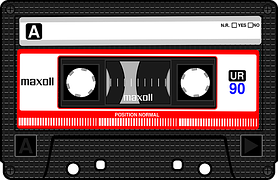 Zvuk v knihovnách
Využili jste někdy služeb hudebního oddělení?
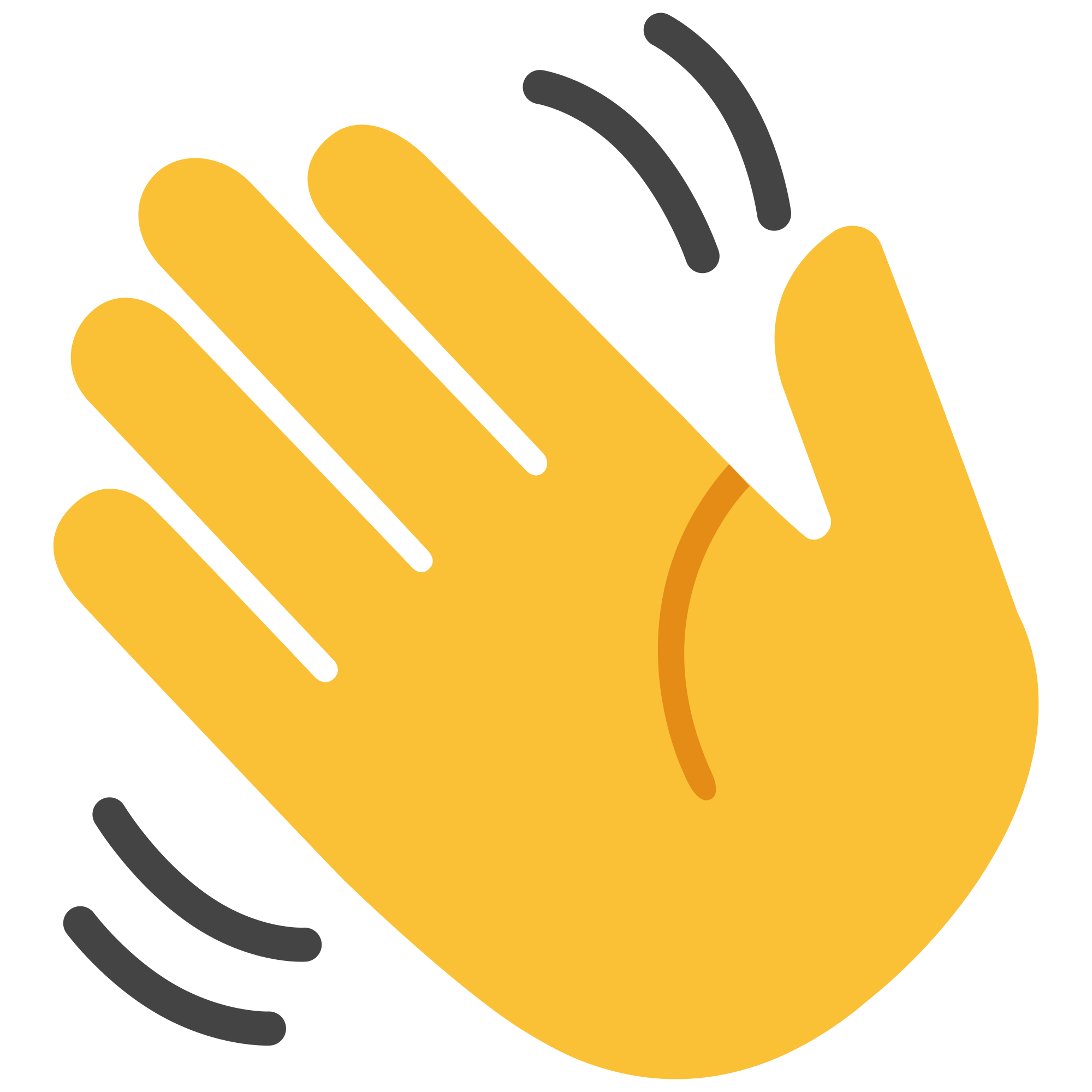 Hudební oddělení
může mít různé názvy
zvukové dokumenty na různých nosičích
hudba i audioknihy
hudebniny: partitury, libreta, notové zápisy…
hudební databáze (bibliografické i primární dokumenty)
streamovací služby (Spotify, Naxos atp.)
hudební nástroje
kulturní akce
Hudební oddělení
Adresář hudebních knihoven a oddělení udržuje knihovna v Hradci Králové.
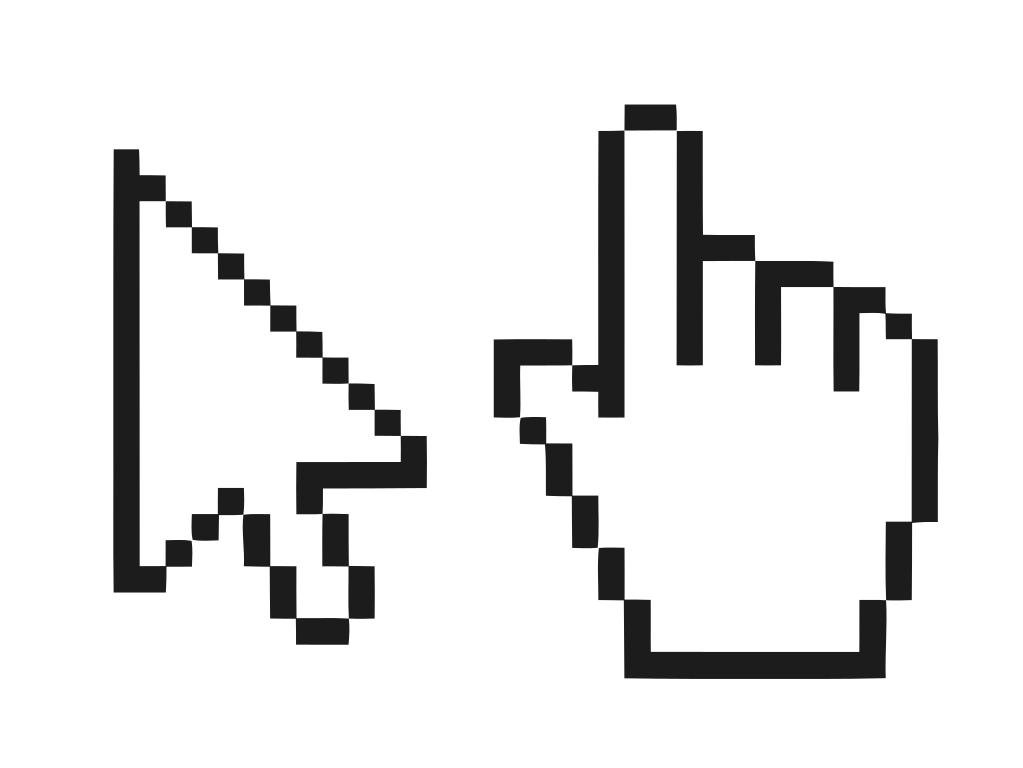 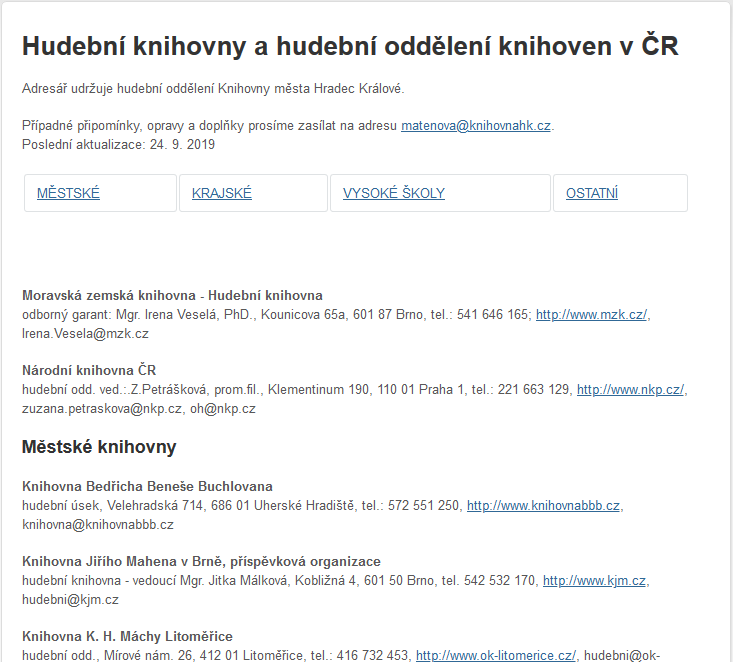 Široká škála nosičů
ZD ve fondu Národní knihovny
MK Rožnov pod Radhoštěm
Co je třeba řešit: Životnost nosiče | Konkurence nosičůZmrtvýchvstání | Digitalizace, redigitalizace a formáty
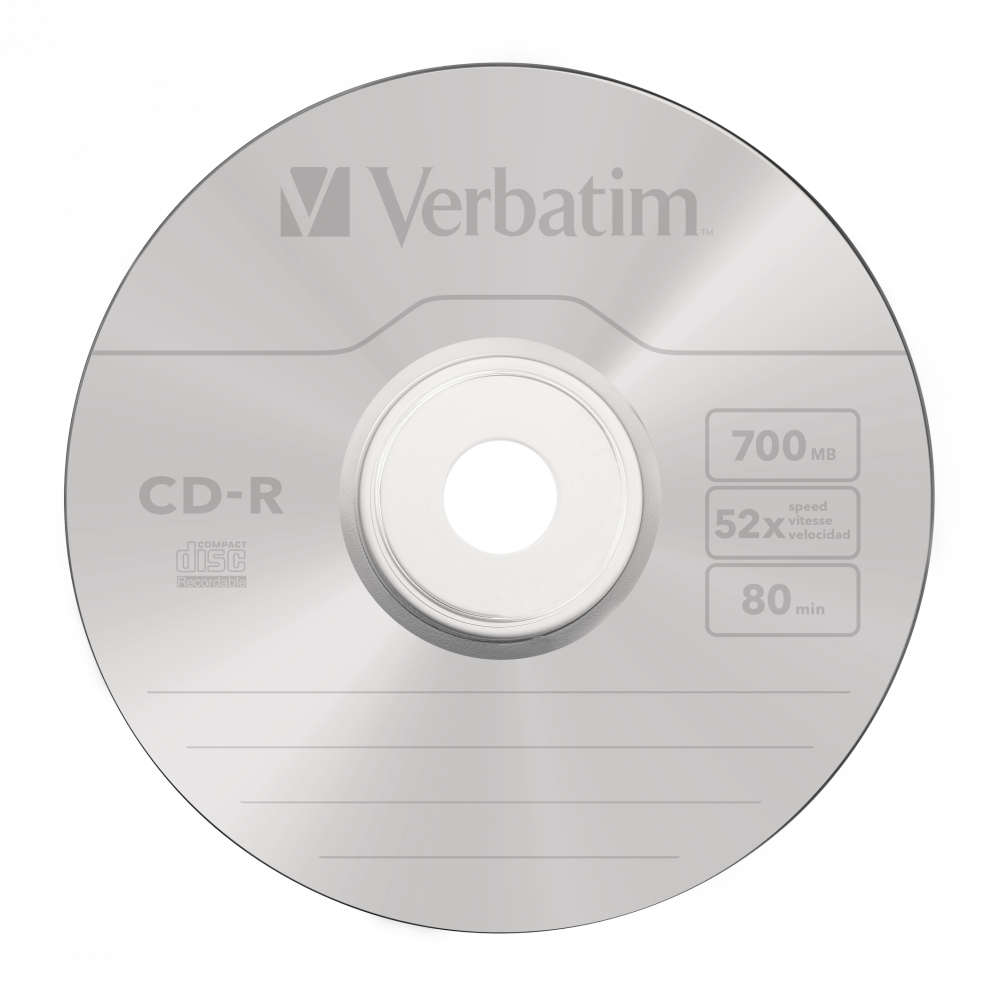 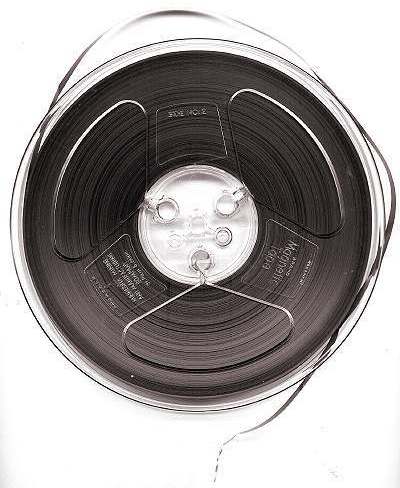 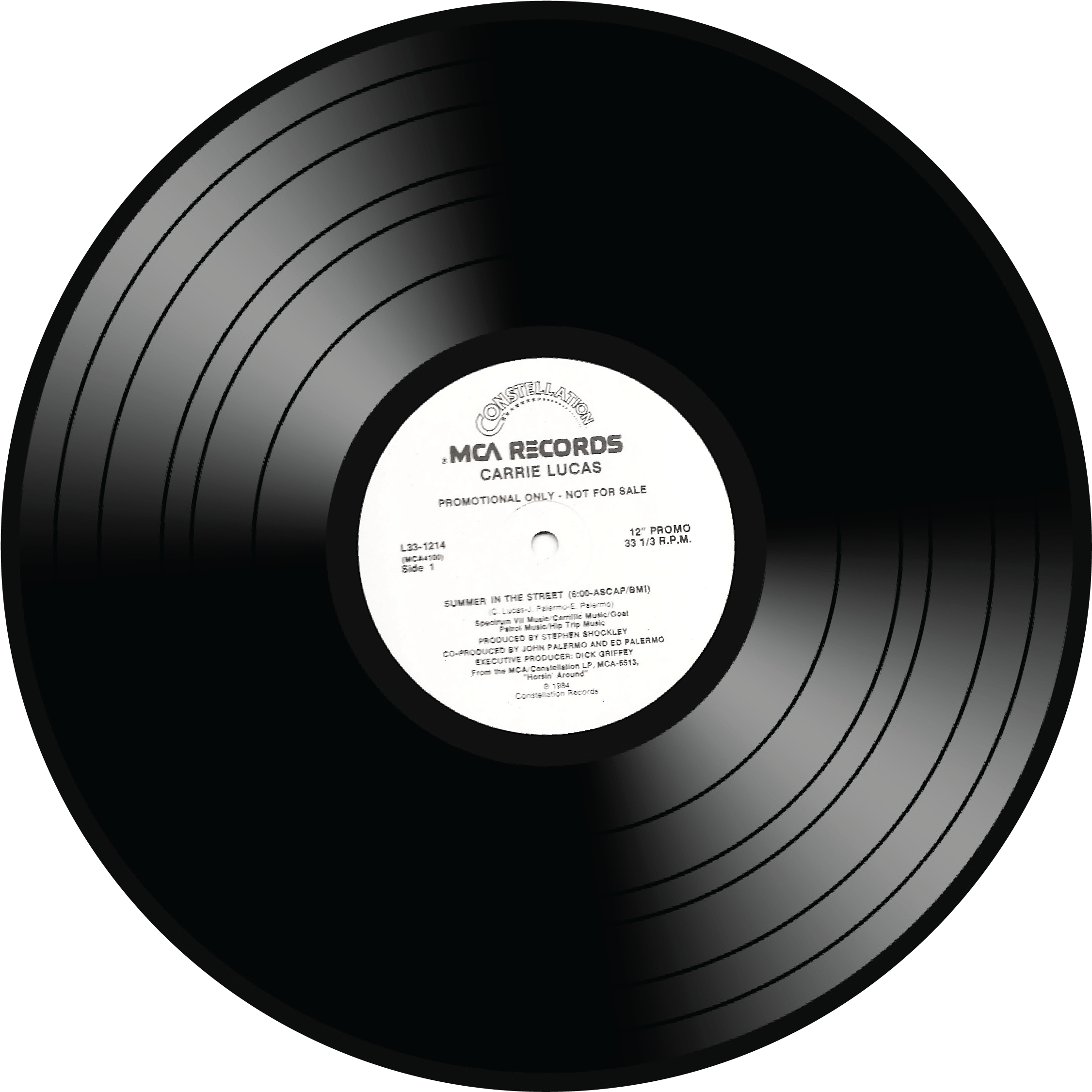 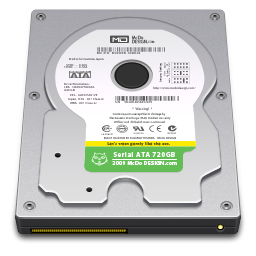 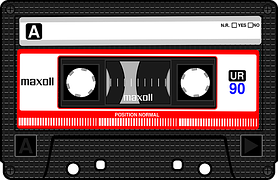 Jaká je životnost průměrného CD?
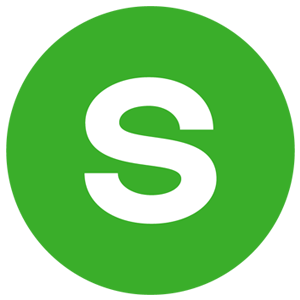 Půjčování zvukových záznamů
„Ve fondech českých knihoven se k 31. 12. 2016 nacházelo 1 046 284 zvukových dokumentů na hmotných nosičích, ze kterých se uskutečnilo 1 085 844 výpůjček“ (zdroj)

seznam knihoven půjčujících zvukové záznamy
ošetřeno kolektivní licenční smlouvou
je třeba dodržovat smluvené podmínky (registrace, reportování pro aut. náhrady, dodržování embarga)
menší restrikce má fond pro nevidomé a slabozraké
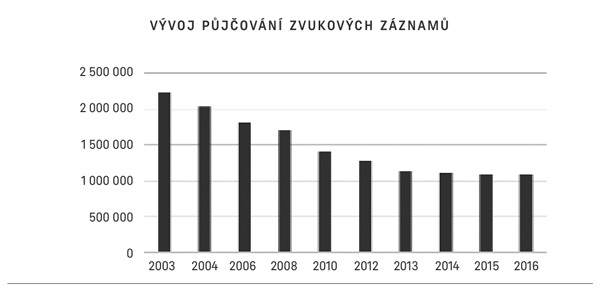 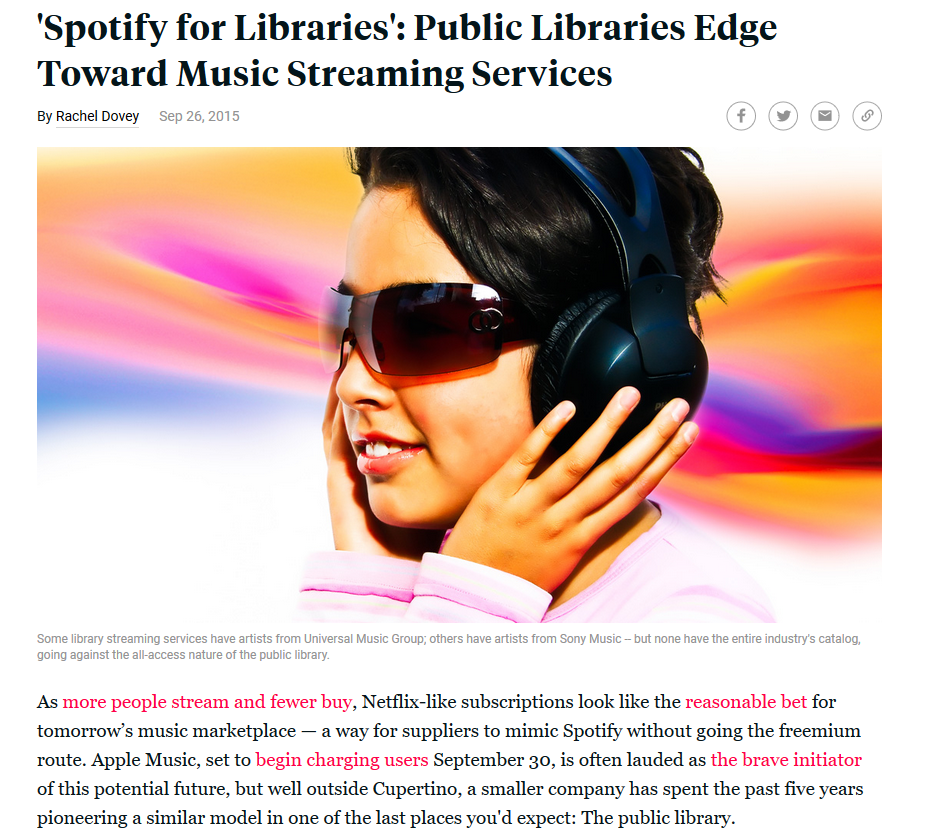 proč ten fond máme?
Streaming
většinou jako roční předplatné nebo pay-as-you-go
obsah není tak široký jako na běžných platformách
většinou platí omezení (hod./den, songů/měsíc)

Hoopla Digital
Knihovna Zlín
Má veřejná knihovna zprostředkovávat hudební streamingové platformy jako službu?
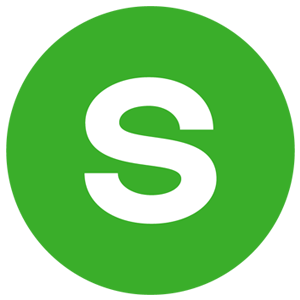 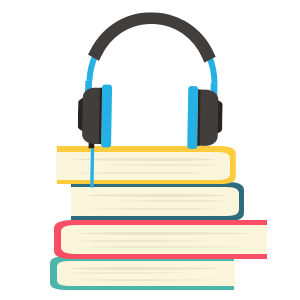 Audioknihy
„Silnou korelaci mezi porozuměním na základě poslechu a četby objevil výzkum již v roce 1985, když zaznamenal fakt, kdy skupina zkoumaných studentů byla schopna krátký testovací příběh shrnout se stejnou přesností nezávisle na tom, zda jej četli či poslouchali.“


https://www.svkkl.cz/en/ctenar/clanek/1571
Jak často posloucháte audioknihy?
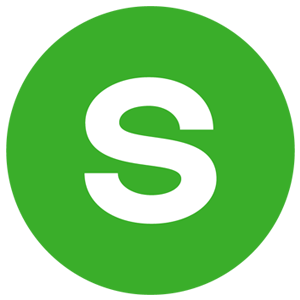 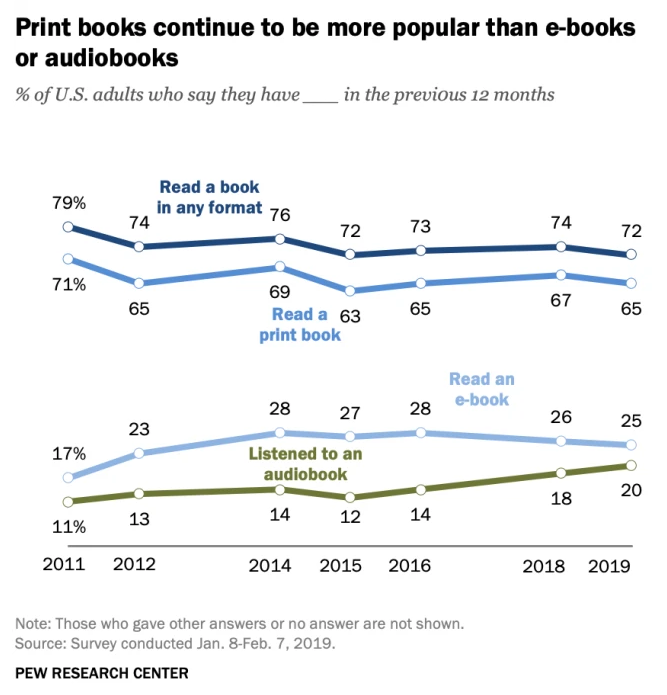 Audioknihy v knihovnách
mají své pevné místo, investice rostou
půjčuje se podle kolektivní smlouvy
absenčně 9 měsíců embargo – až na výjimky
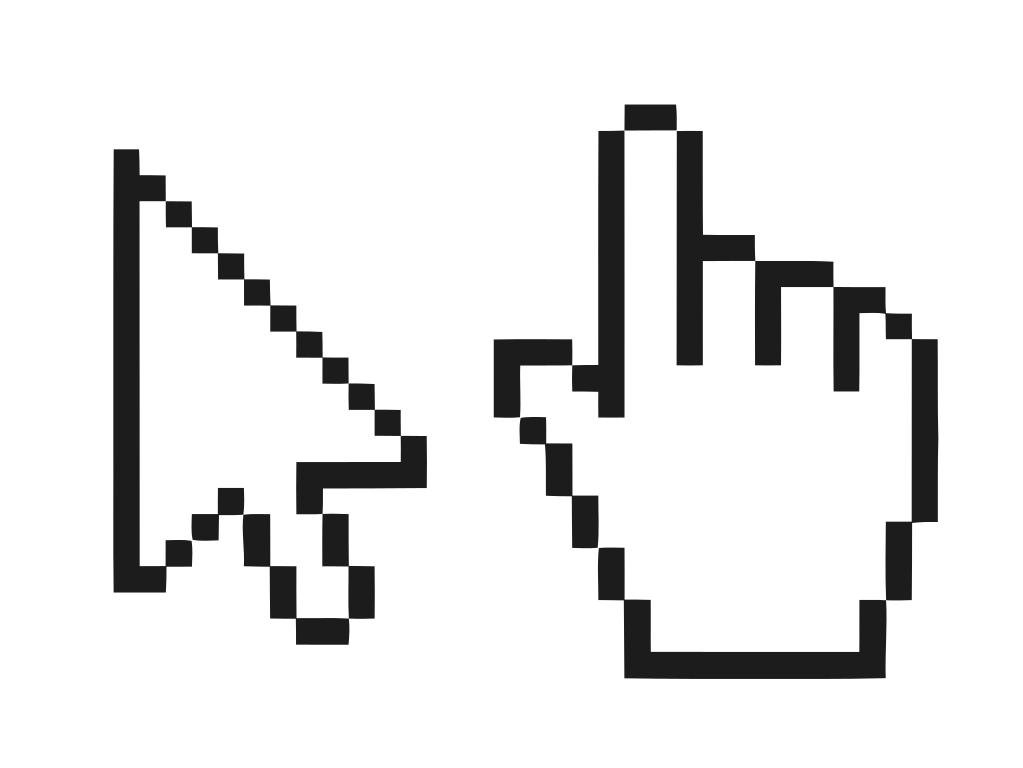 Zvukové knihy
zvuková kniha vs. audiokniha?
speciální režim půjčování, méně omezení
uživatelé se specifickými potřebami
Knihovna Tábor

Knihovna a tiskárna pro nevidomé K. E. Macana
https://www.ktn.cz/netdoc
Audioknihy v zahraničí
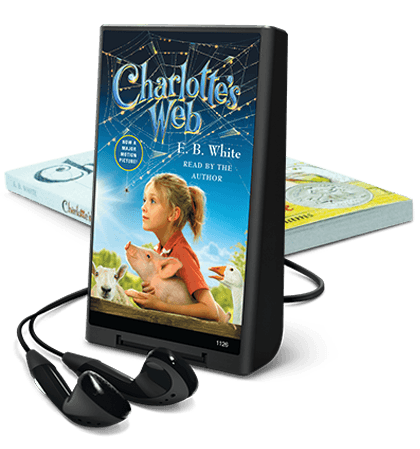 Overdrive, Hoopla, Libby…
EBSCO Audiobooks
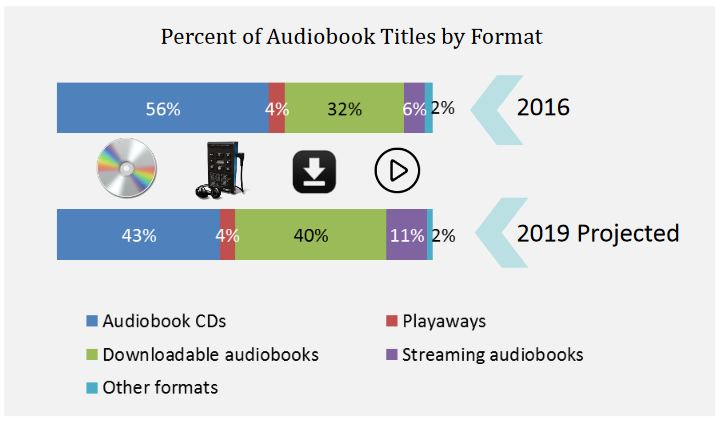 Co frčí na trhu s audioknihami víc? Fyzické nosiče nebo digitální stahování (mp3)?
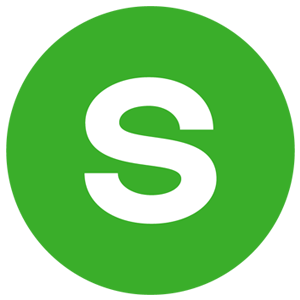 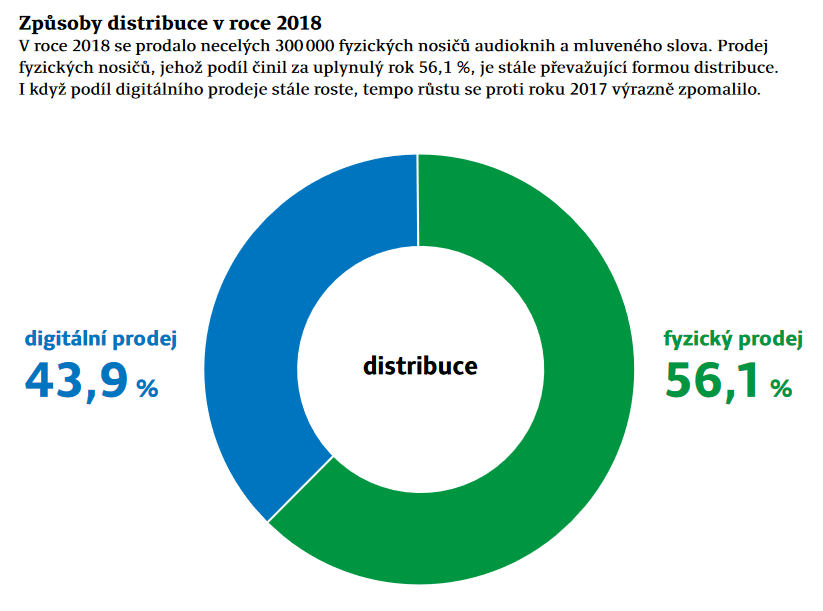 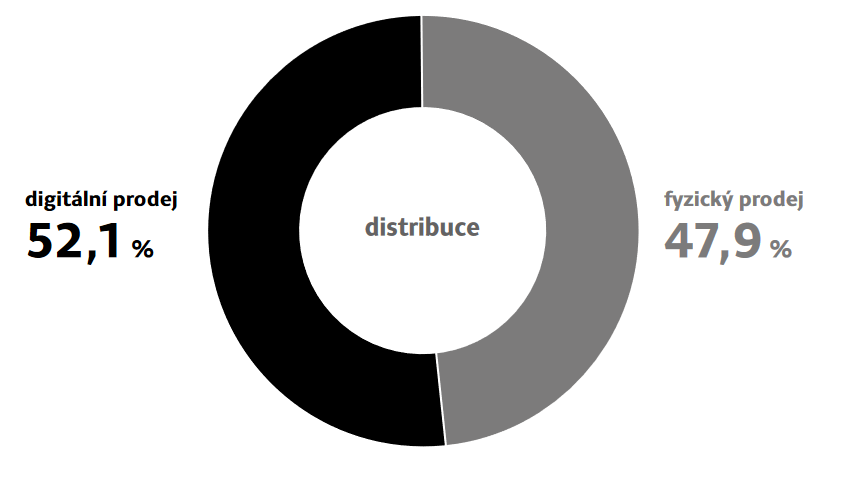 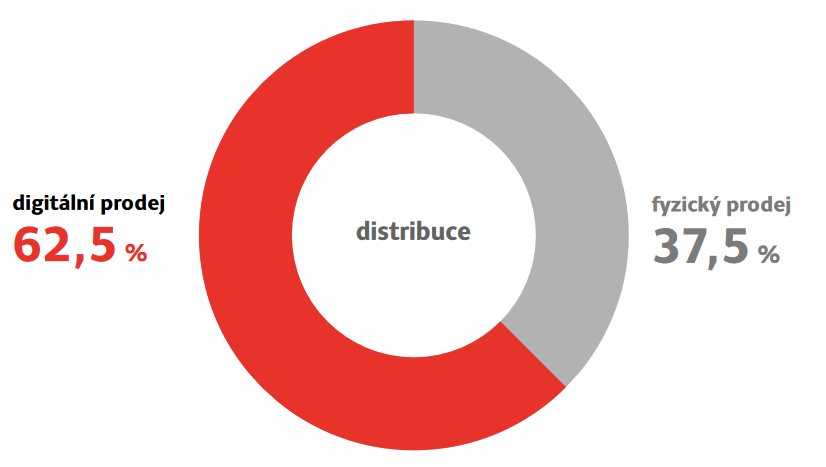 Zpráva o českém knižním trhu
Asociace vydavatelů audioknih
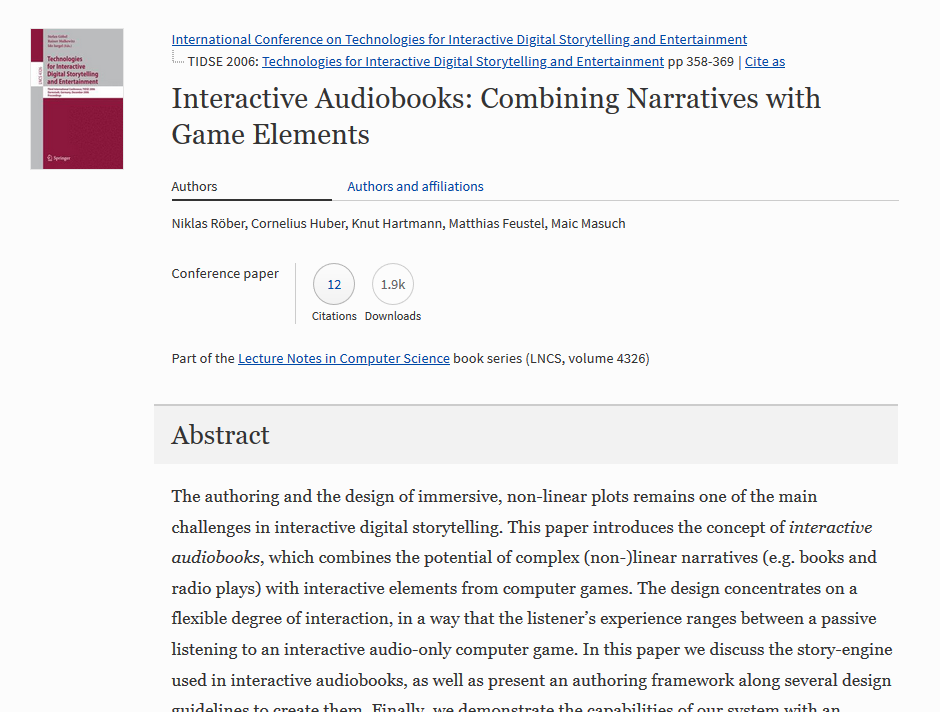 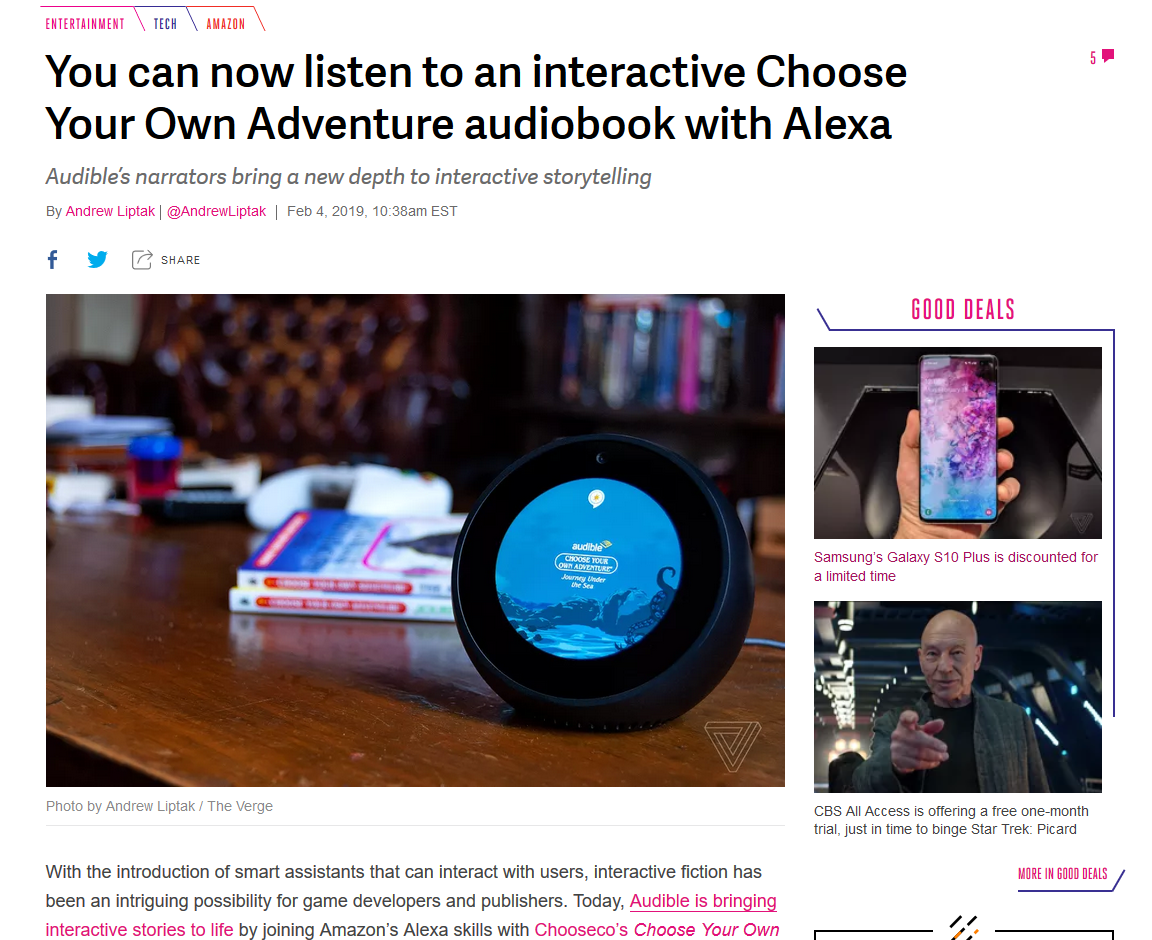 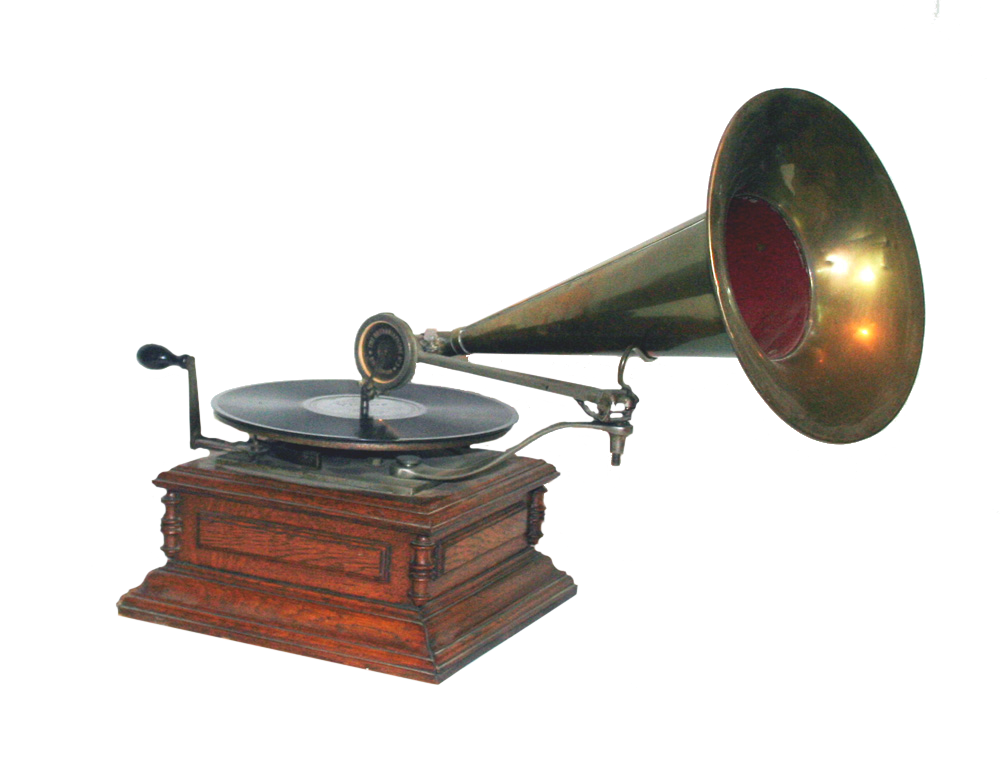 Digitalizace zvuku
Digitalizace ZD
Projekt Nový Fonograf

(re)digitalizace
čištění
metadata
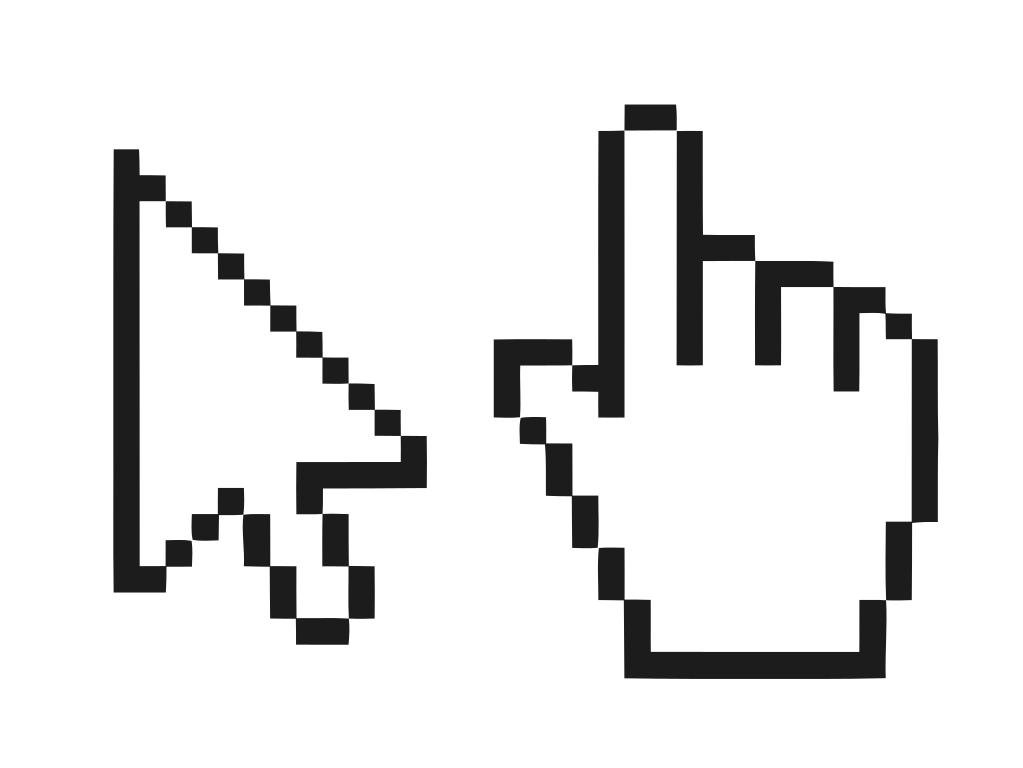 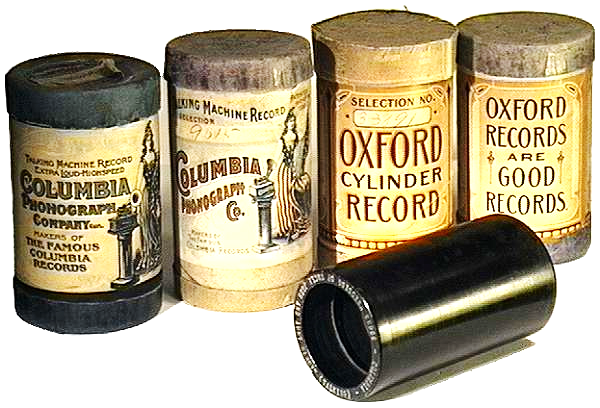 Metadata ZD
MusicBrainz (ID3 metadata)
Discogs


Music Library Association Metadata Committee
Ukázka systému Dunya (specifické potřeby katalogizace)
Práce s kolekcemi ZD
vyhledávat můžeme podle tradičních metadat
jde to ještě i jinak?
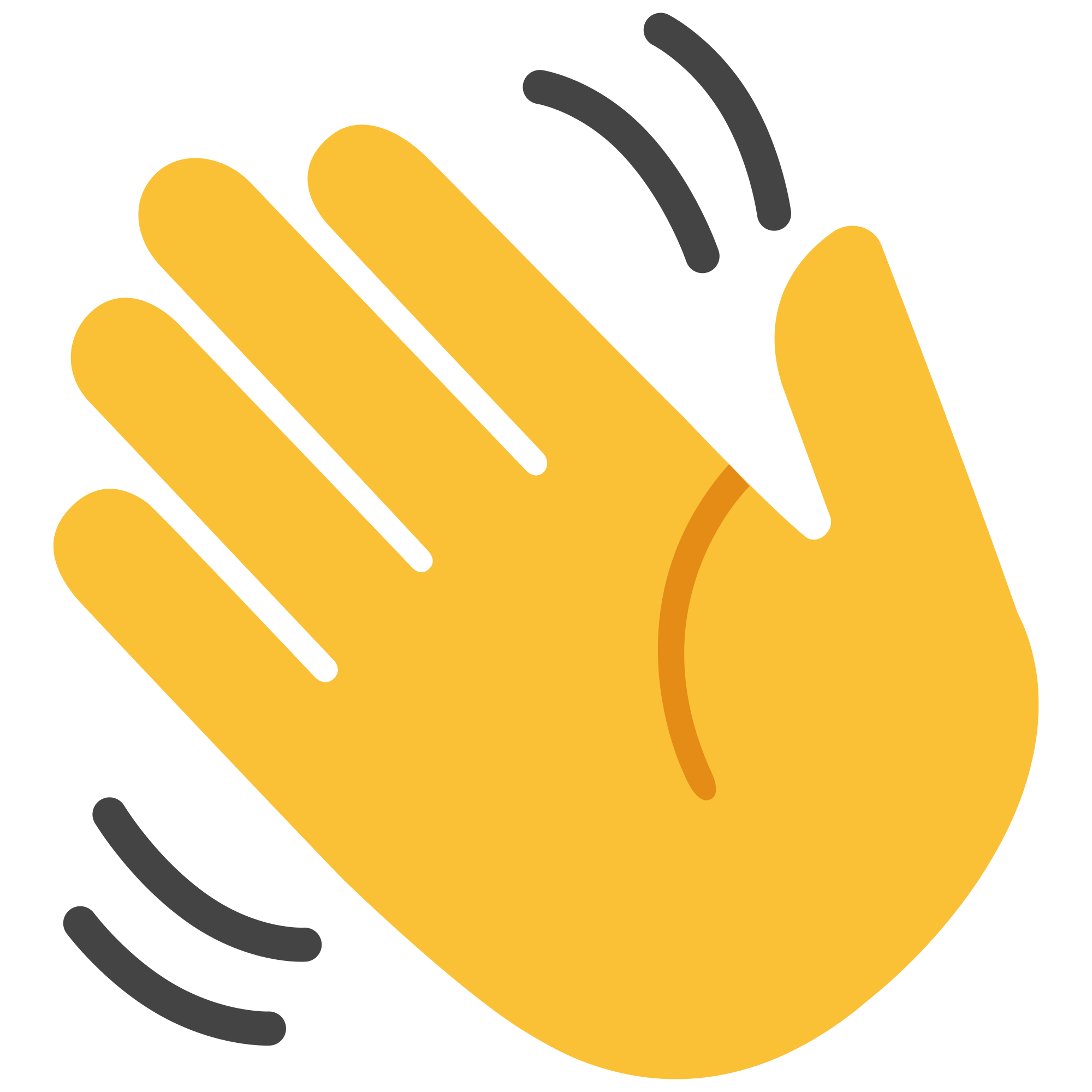 Práce s kolekcemi ZD
i zde může probíhat extrakce příznaků
i zde se může uplatnit automatické rozpoznávání
vyhledávání příkladem
to je například Shazam
vyhledávání vokalizací
umožňuje třeba Midomi
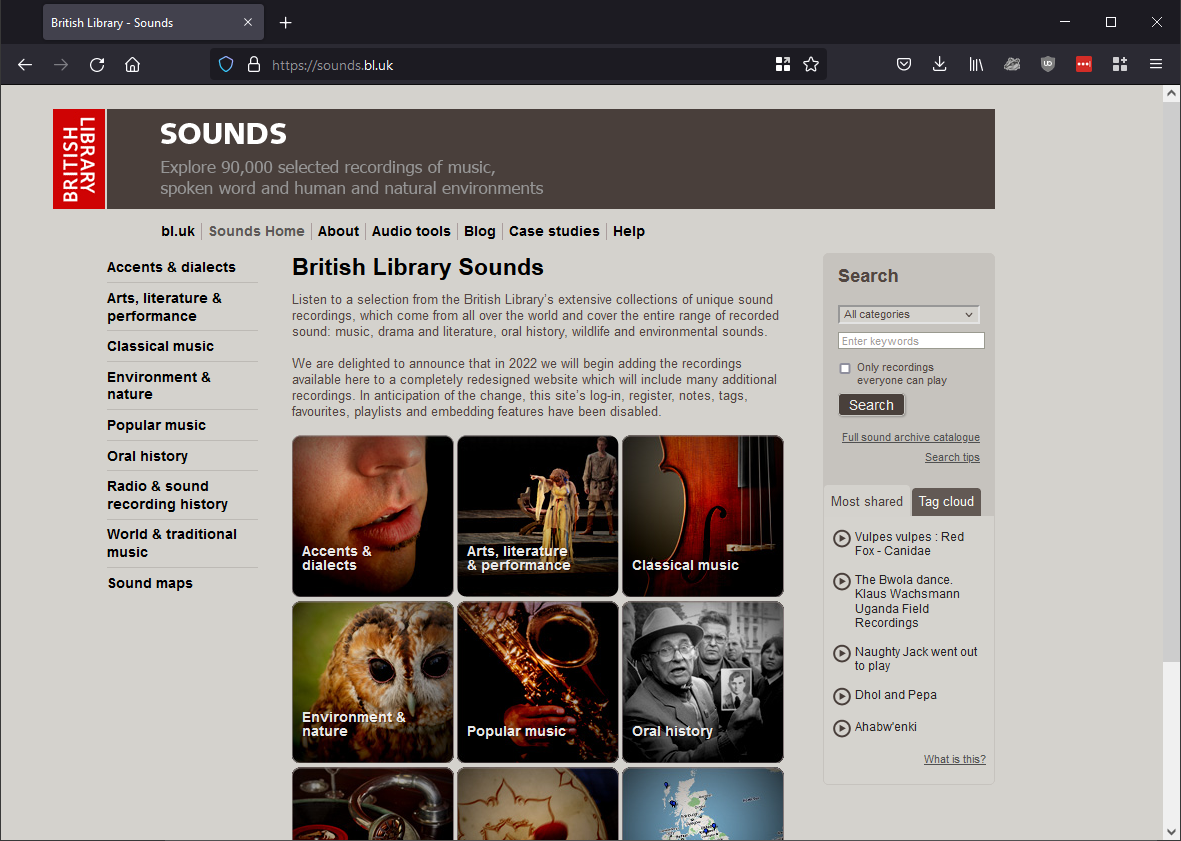 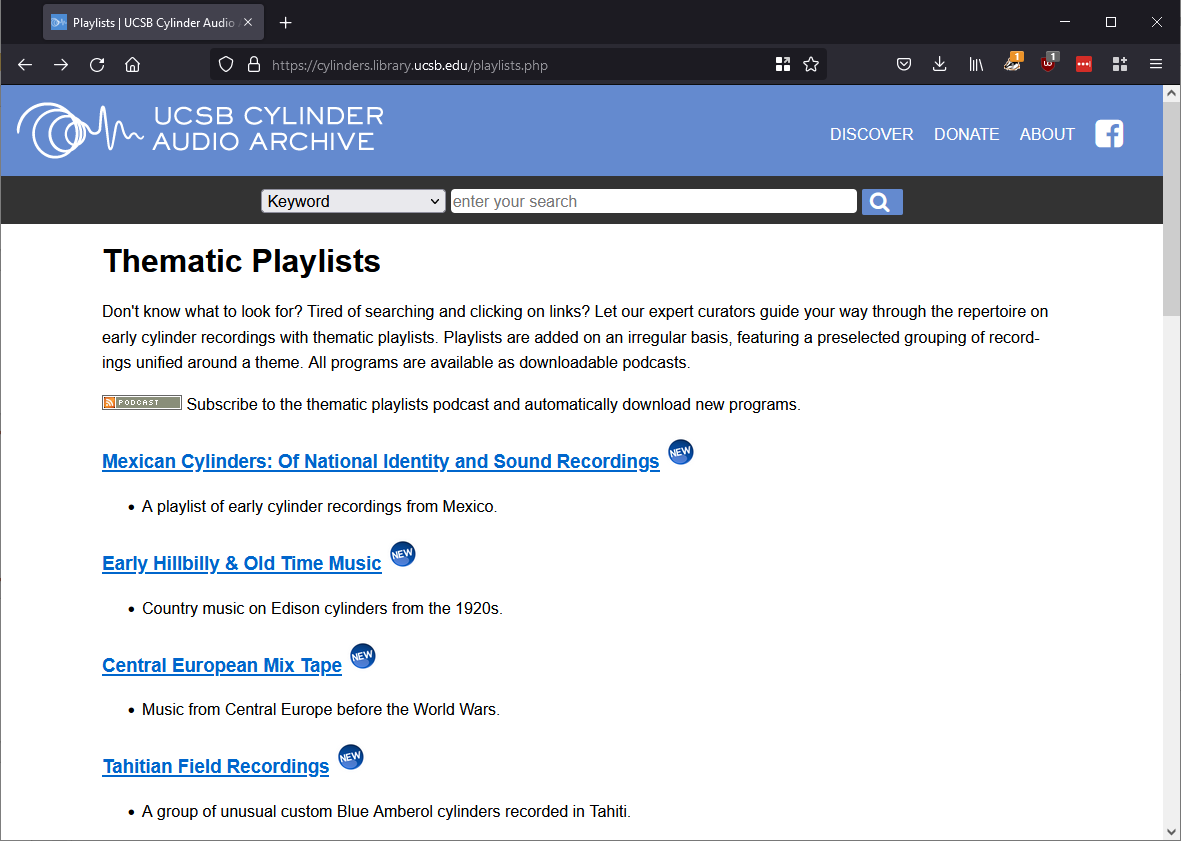 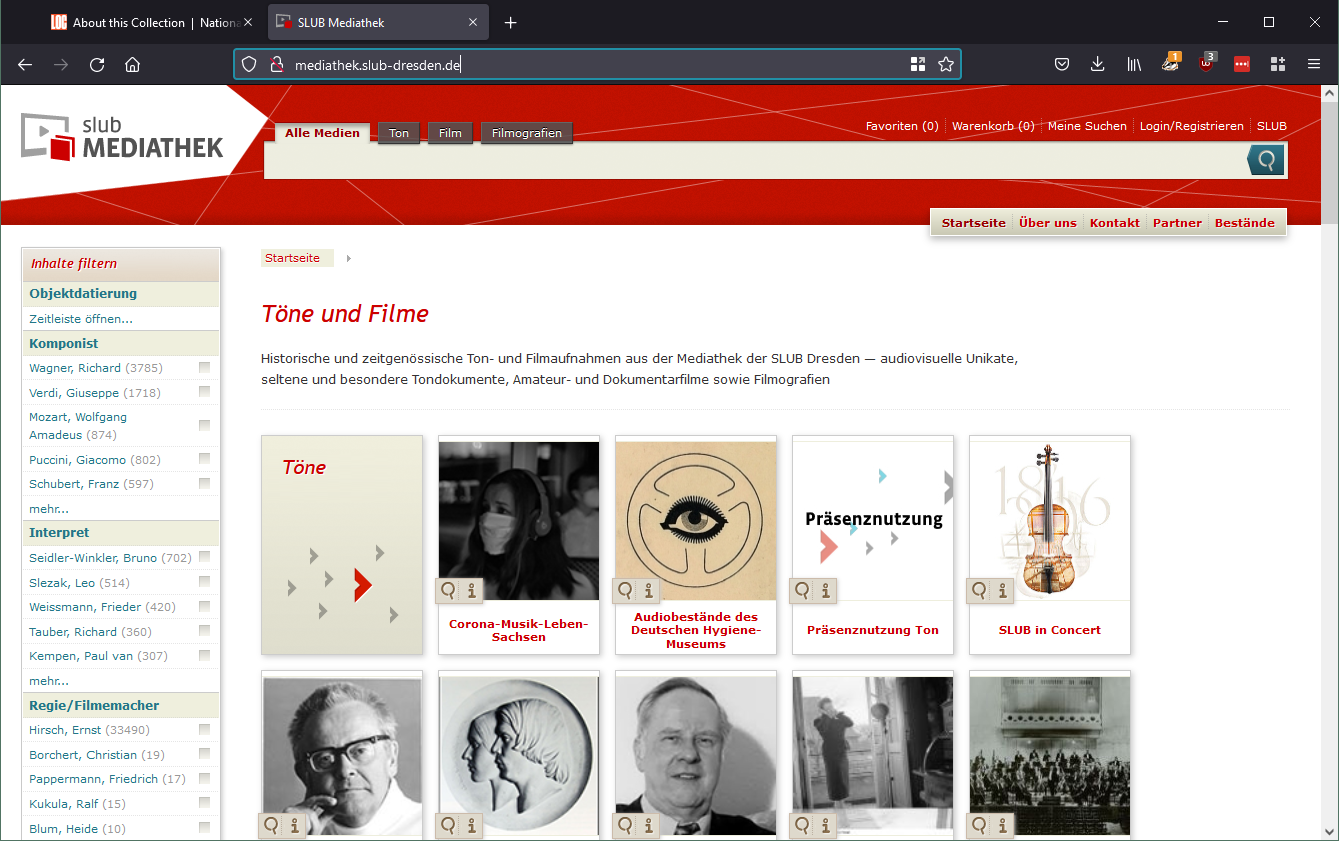 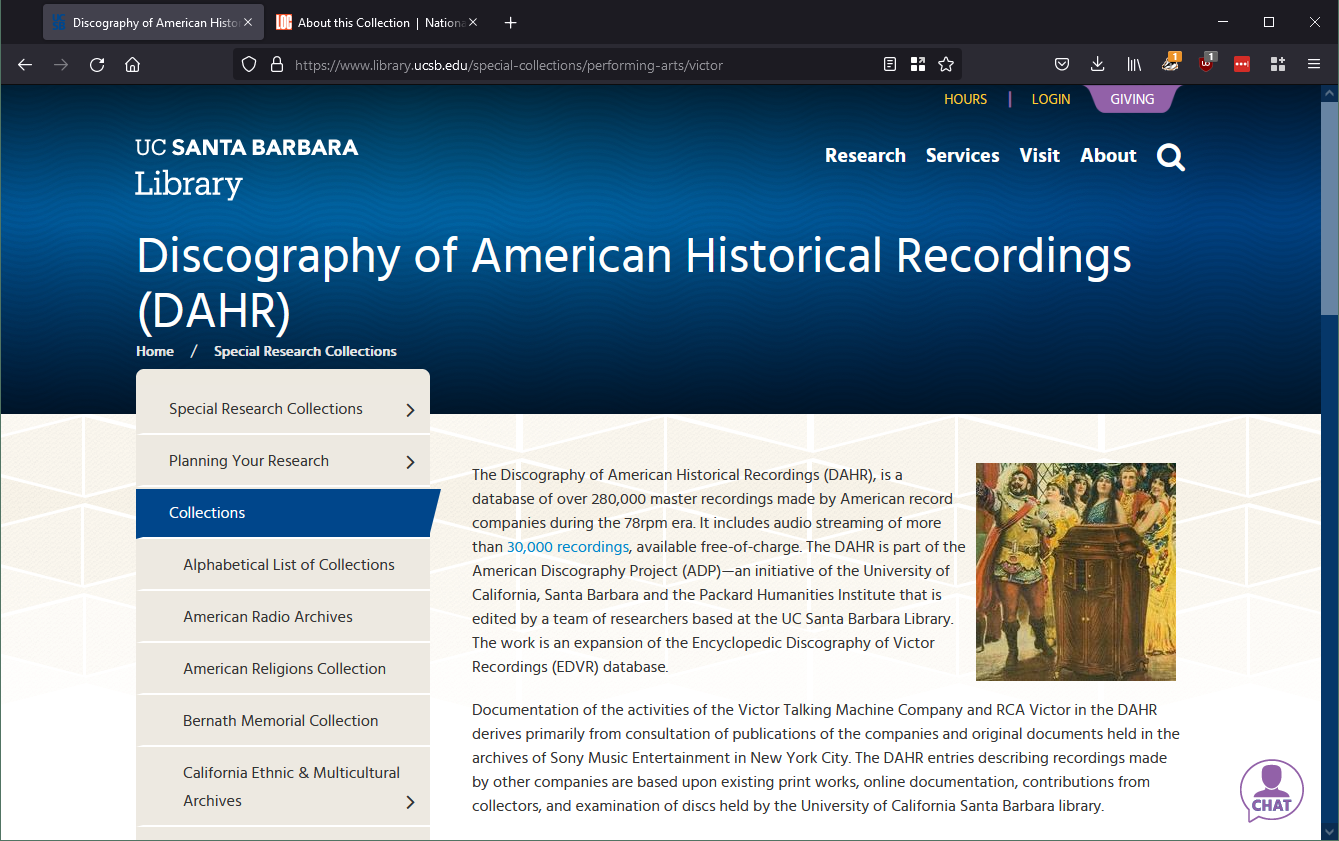 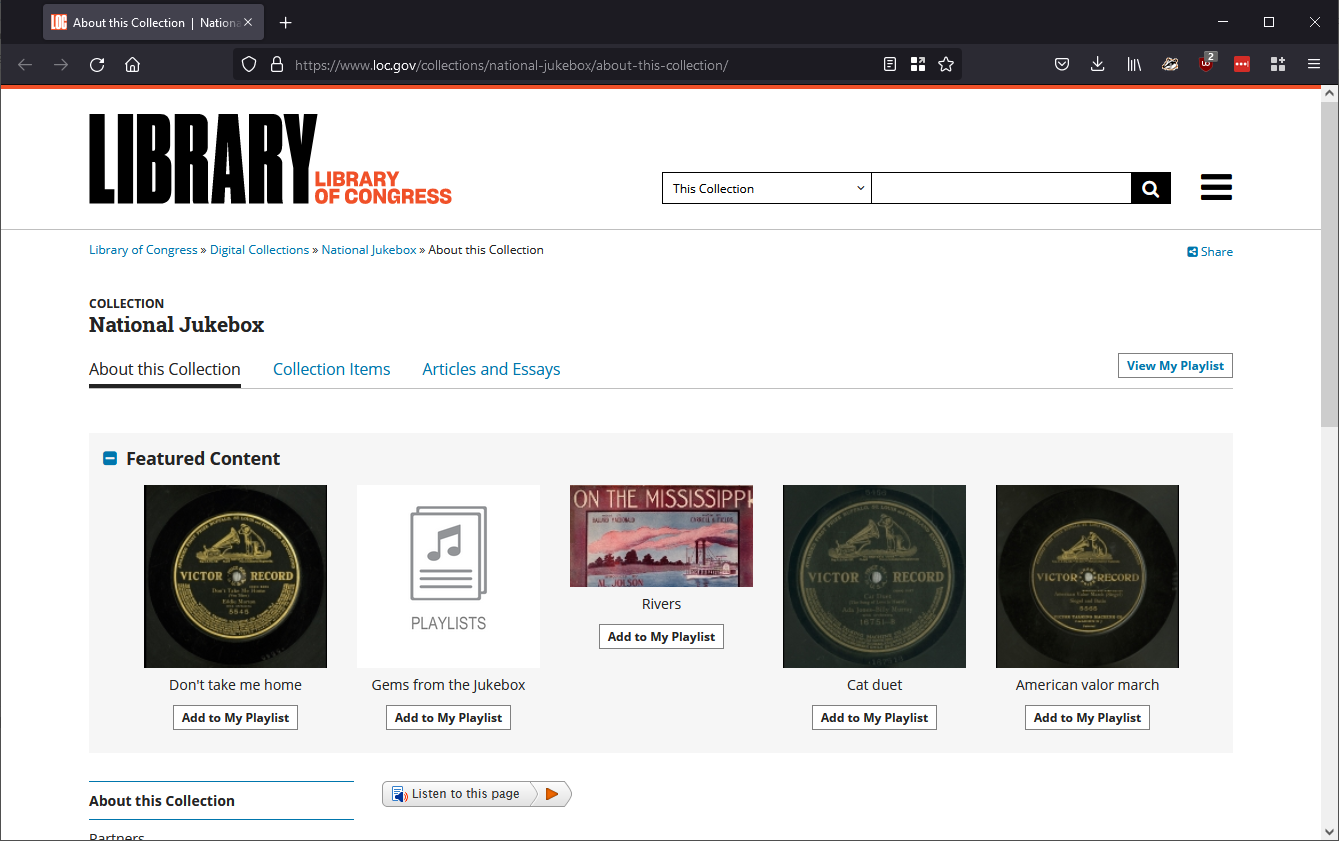 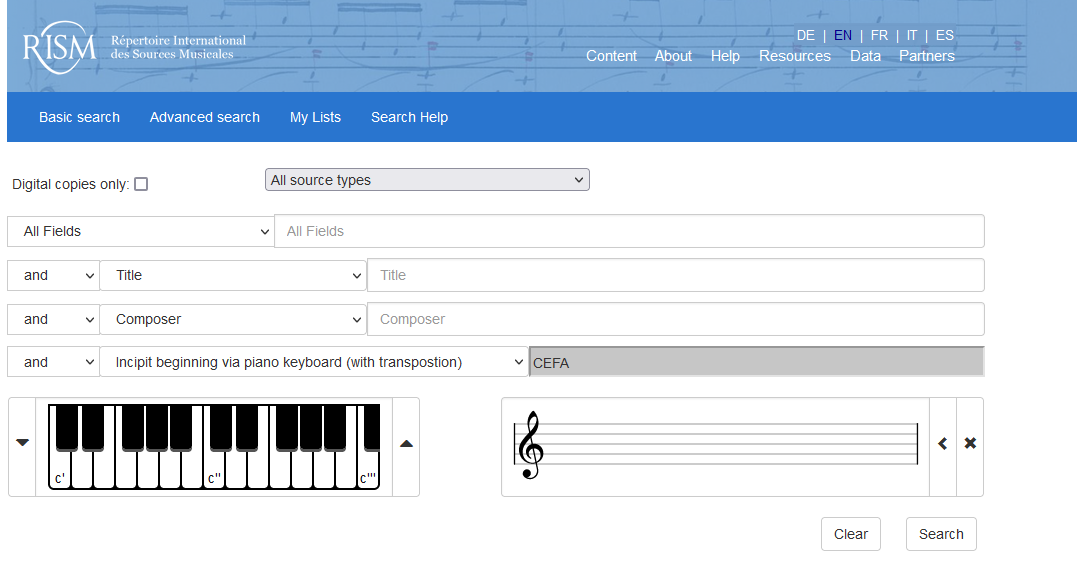 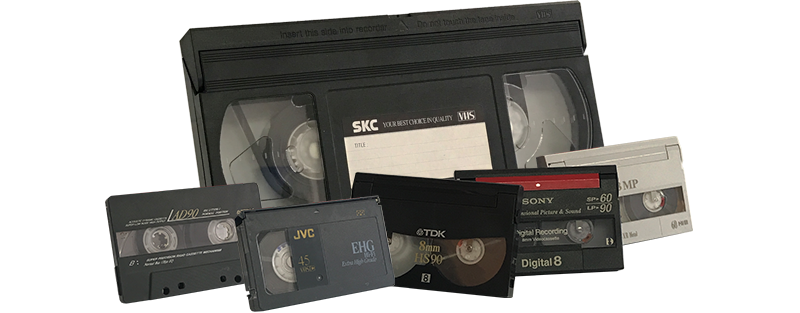 Film v knihovnách?
Audiovizuální dokument (AVD)
Dokument, jehož obsahem je zvukově obrazový záznam. Dokument, který se skládá z řady souvisejících zobrazení s doprovodným zvukem nebo bez něj a který k tomu, aby byl jeho obsah viděn nebo slyšen, potřebuje technické zařízení.
Nosiče AVD
specializované knihovny (FAMU, NFA,…)
ve veřejných knihovnách většinou DVD/BR
životnost DVD +-30 let
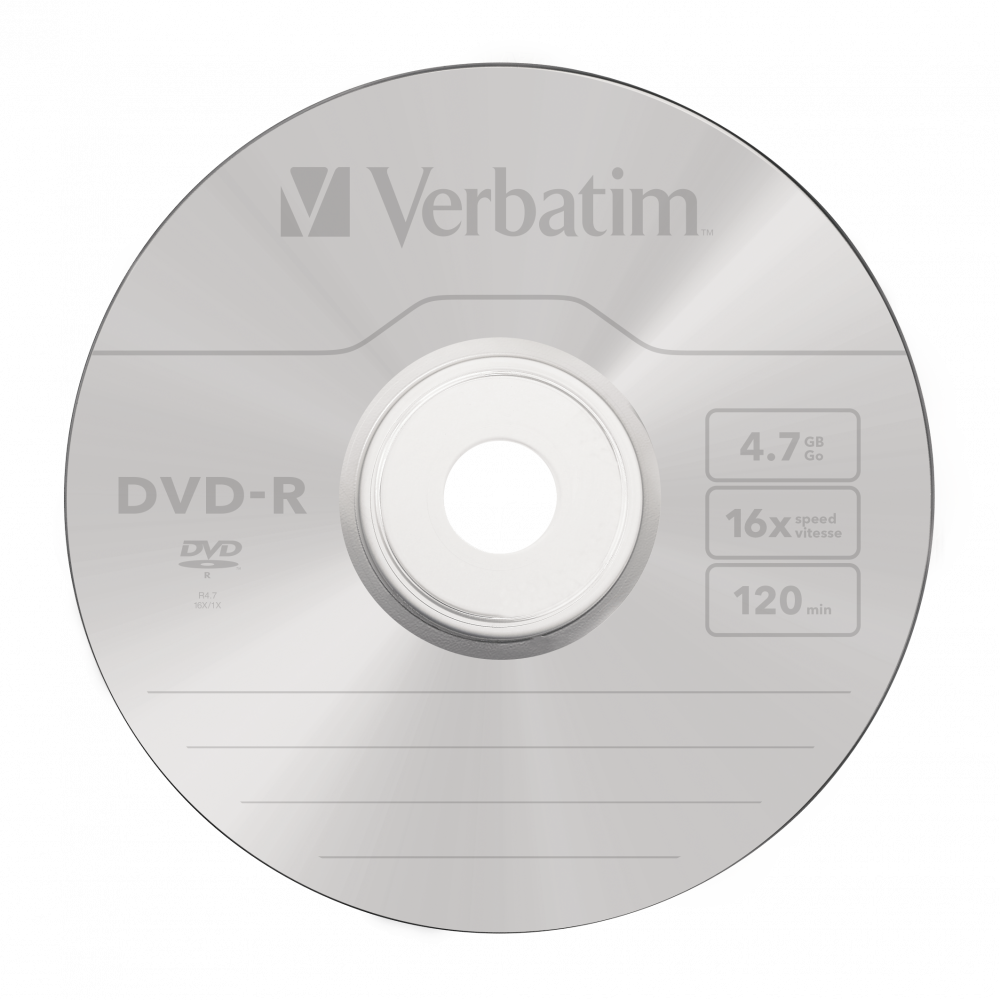 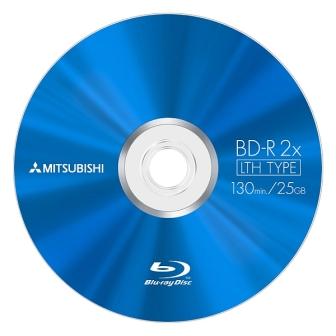 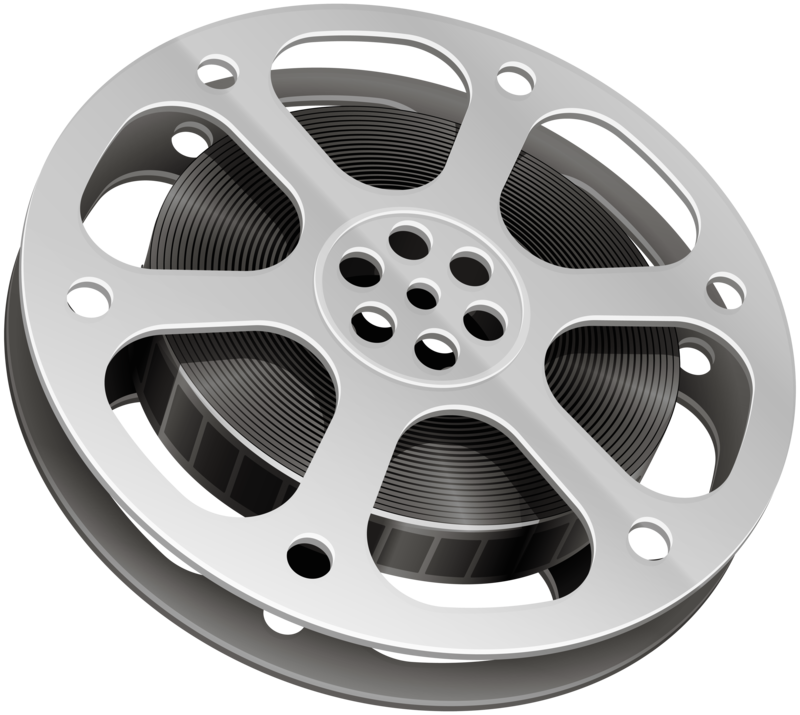 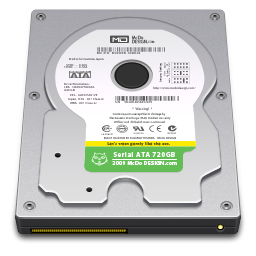 Půjčování AVD (veřejné knihovny)
knihy a ZD ošetřeny, AVD dlouhou dobu neřešeny
2007: Bontonfilm v knihovnách, licenční smlouvy
z počátku licence na české filmy
vývoj DVD trhu – a co dál?
budování fondu AVD – proč?
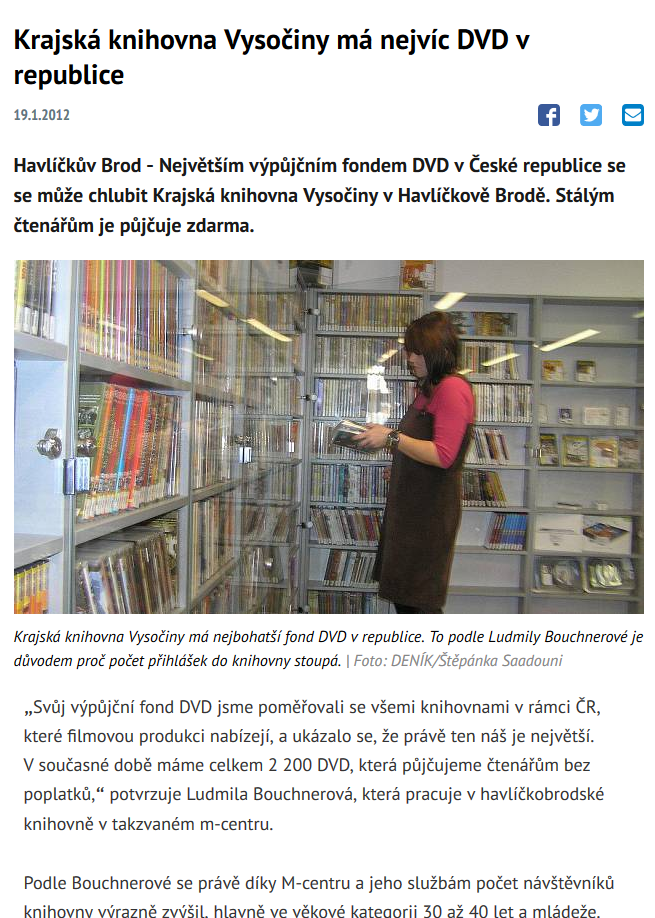 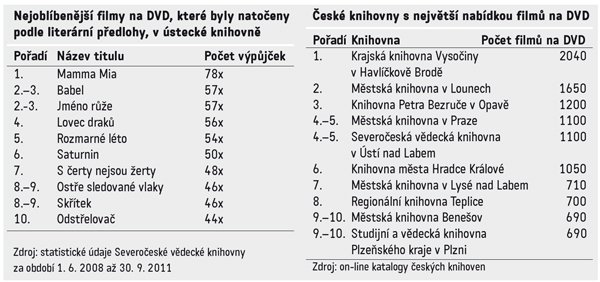 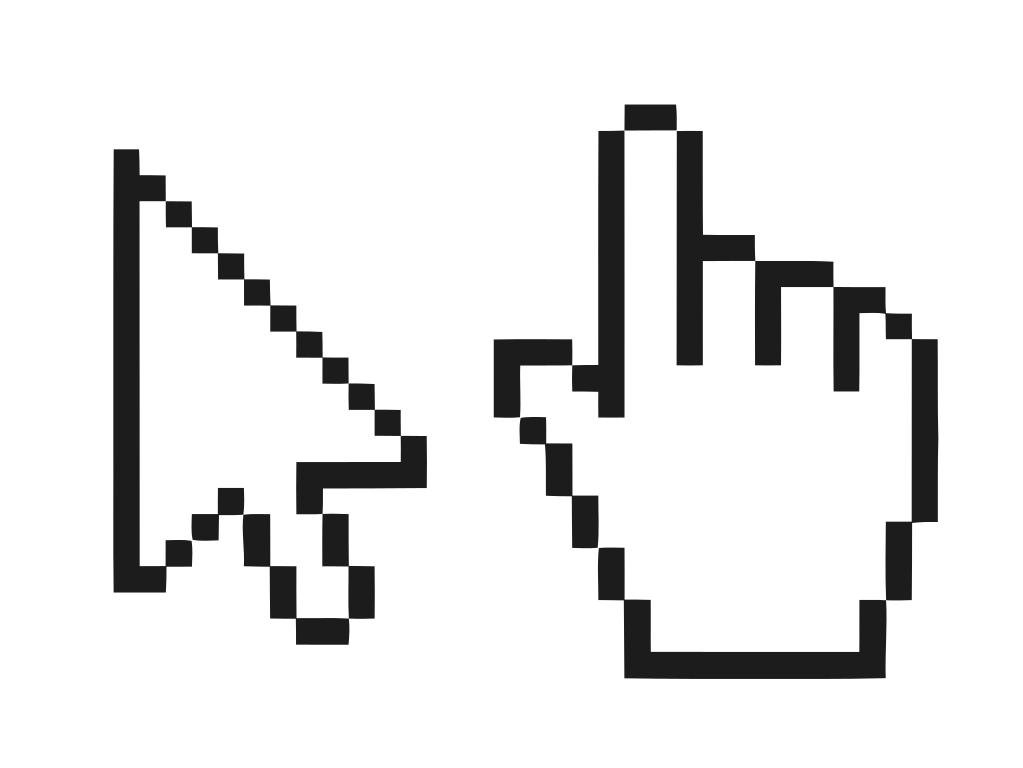 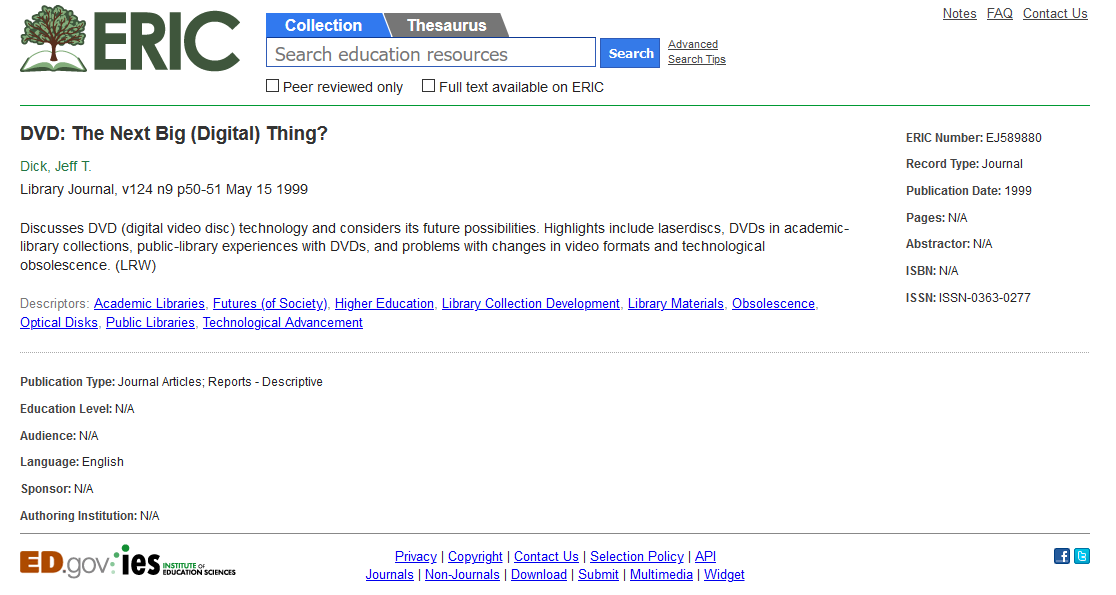 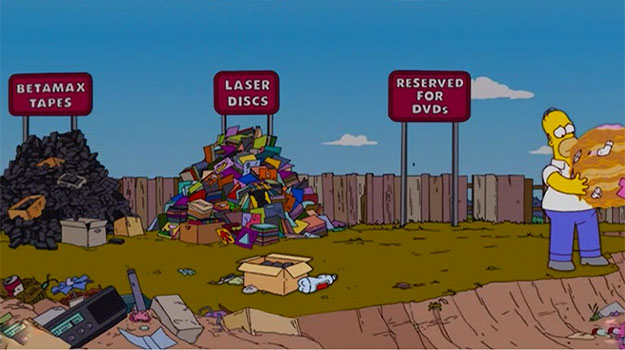 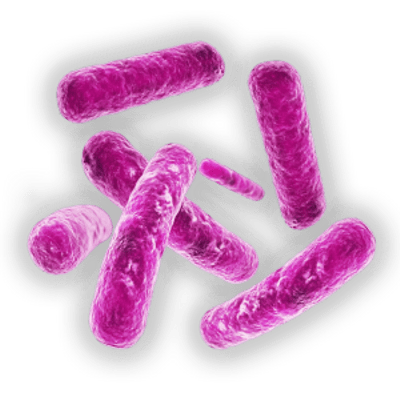 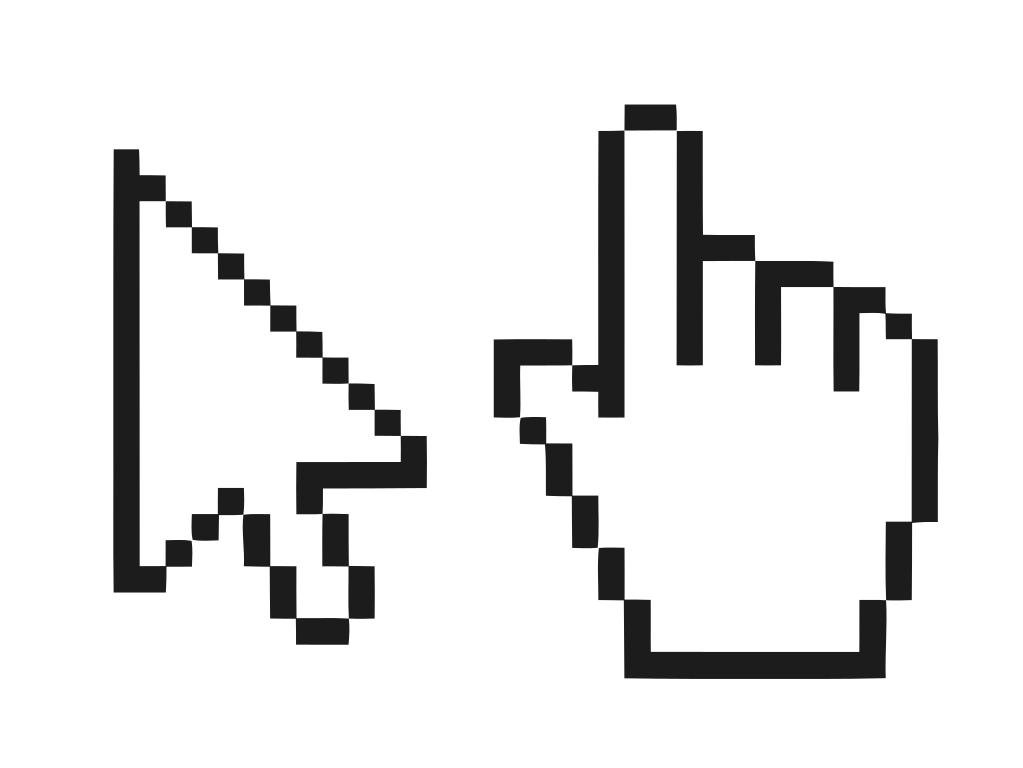 Streaming
cesty přístupu se mění 
kvalita streamingu roste
šíře nabídky se zvětšuje
zprostředkování přístupu vs. vlastnění kopie
i v prostředí služeb pro knihovny
Kanopy 
Hoopla Digital Movies
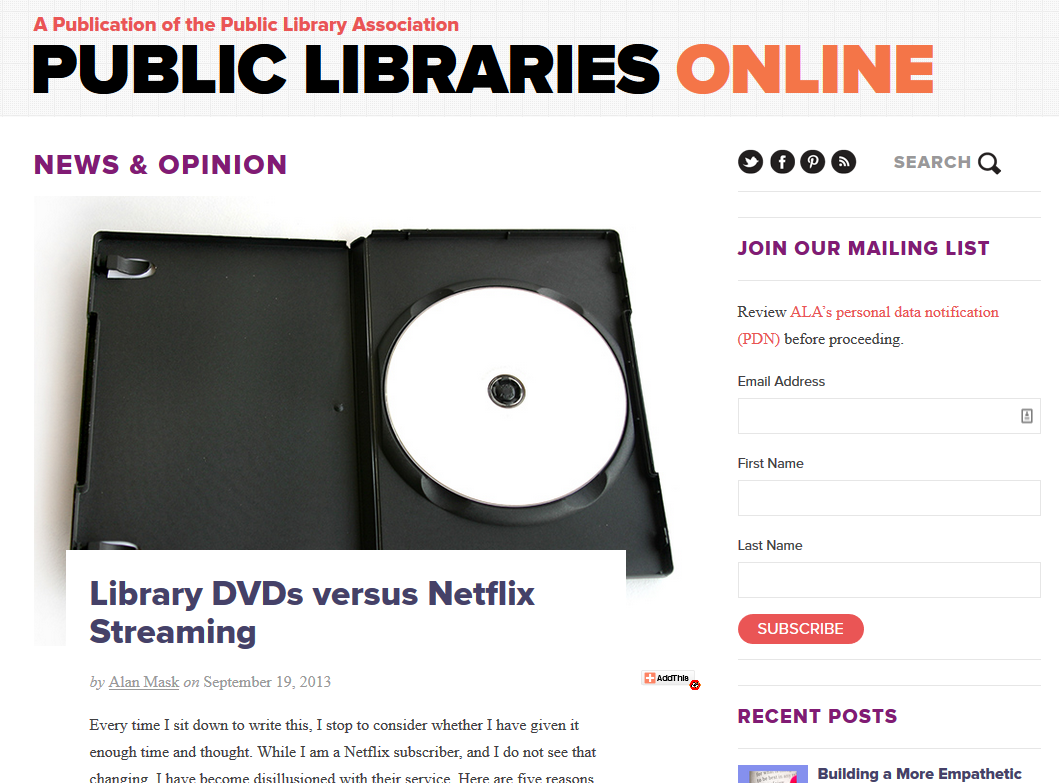 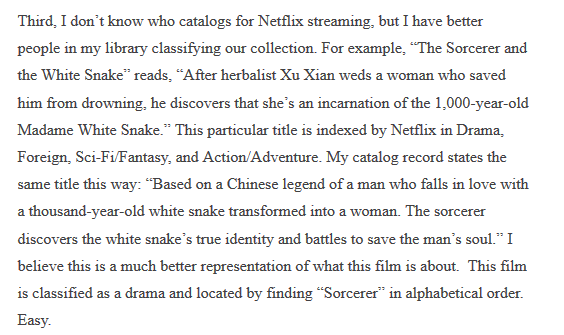 ...ještě jeden okrajový pohled:
Findings
The generation of students who have grown up with the internet use media for the creation of knowledge. The distinction between scholarly material and popular material may be a library construct and inhibit the creation of new texts.

Practical implications
Academic libraries that are attempting to establish collections of popular culture items such as DVDs can examine the solutions that the Multimedia Center staff used to overcome barriers to access and circulation, including the philosophical barrier imposed by an institutional bias against popular culture items.
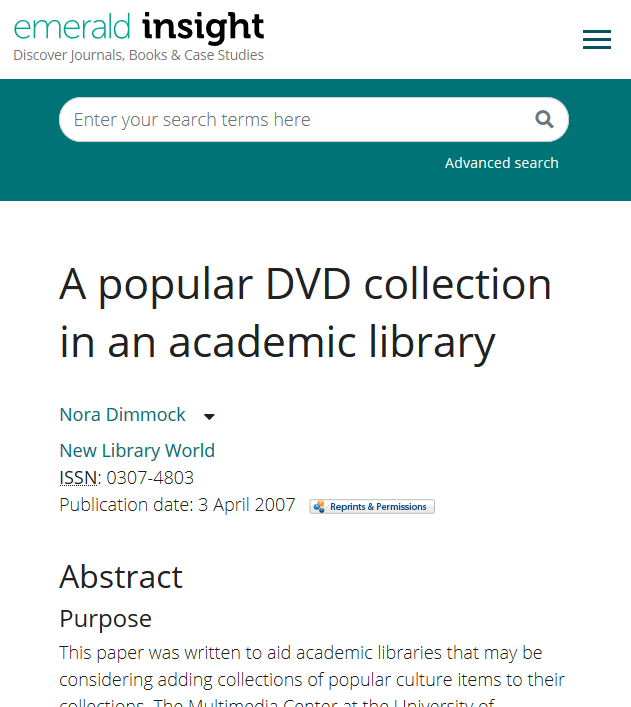 Domácí úkol
Navštivte weby knihoven ve svém okolí
Podívejte se, jak mají organizované fondy
Jaké všechny fondy mají?
Nabízejí filmy? Jak, za jakých podmínek?
Mají hudební/multimediální oddělení? 
Jaké ZD mají ve fondu?
Filmové zdroje
Promítej i ty – dokumenty zdarma
Česká filmová klasika
National Film Board Kanada
Korejský filmový archiv na YouTube
ArteKino – každý měsíc nový evropský film
Knihovnické podcasty
Dewey Decibel (ALA)
The Librarian Is In (NYPL)
Librarians Aloud
Circulating Ideas
Banned Library
a kupa dalších...